Fast birefringence measurement and compensation using a pair of identical liquid crystals.
Shalika Singh, Marc Eisenmann, Matteo Leonardi
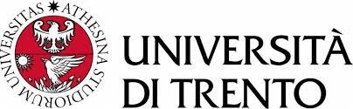 3/29/2023
International Conference on the Physics of the Two Infinities
1
KAGRA’s Test Mass
23 kg
22 cm diameter
15 cm thickness
KAGRA          cryogenic temperature

Thermal Noise   when Temperature

KAGRA          Sapphire
		High Mechanical QF and thermal conductivity
						But
	     		Birefringent        sensitivity
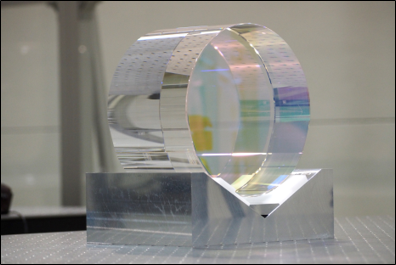 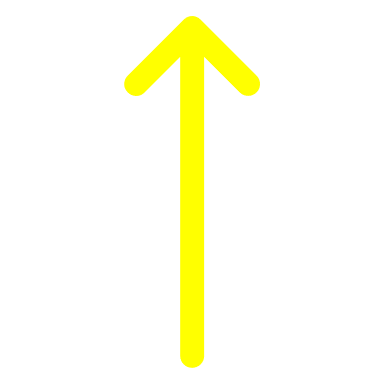 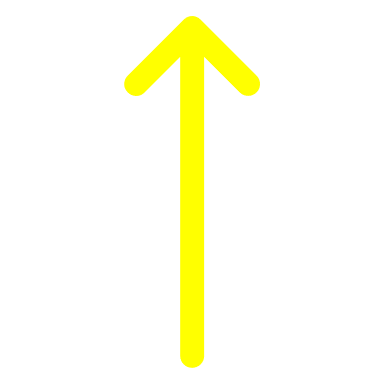 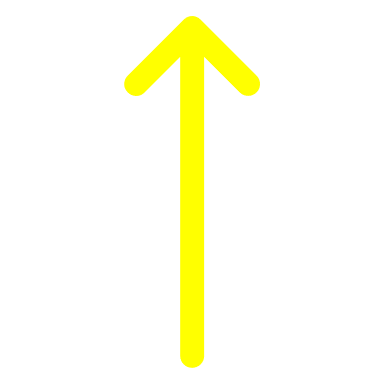 3/29/2023
International Conference on the Physics of the Two Infinities
2
Birefringence
Polarization - oscillation of E
k - Laser propagation
S polarization - perpendicular
P polarization - parallel

Polarization Rotation


Polarization Retardation


Sapphire
S
or
or
or
k
P
Phase delay
Same  Phase
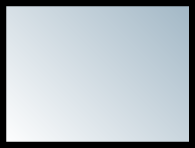 Polarization Rotator
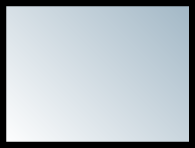 Ellipticity (Δn)
Polarization Retarder
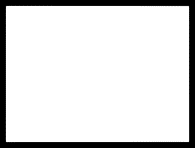 Sapphire
3/29/2023
International Conference on the Physics of the Two Infinities
3
Existing Measurement Methods in KAGRA
Polarimetry





Motorized HWP         Variable polarization rotator
Rotation and Retardance        At least two measurement
Credit: Correlation between Birefringence and absorption mapping in large size sapphire substrates for gravitational wave interferometry, Simon Zeidler et all 2023 (under review)
Pout ≠ Pin
Pout = Pin
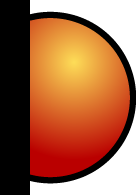 S pol
P pol
Pin
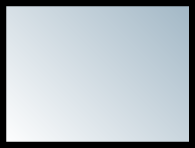 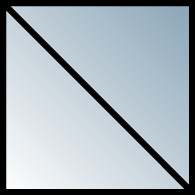 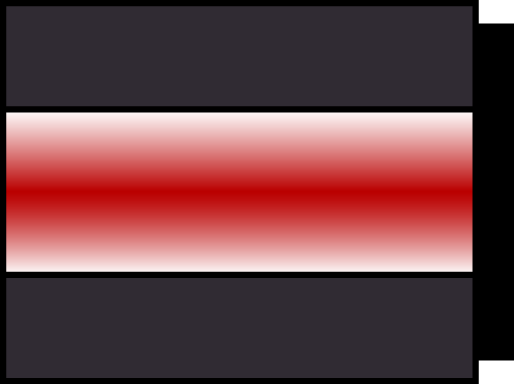 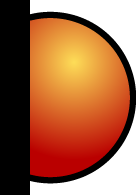 Sample
Pout = 0W
Pout ≠ 0W
PBS
HWP
3/29/2023
International Conference on the Physics of the Two Infinities
4
Existing Measurement Methods in KAGRA
Soleil-Babinet Compensator (SBC)





Motorized HWP         Variable polarization rotator
Translation SBC          Variable polarization retarder
Direct Measurement
Credit: M Tokunari et al 2006 J. Phys.: Conf. Ser. 32 432
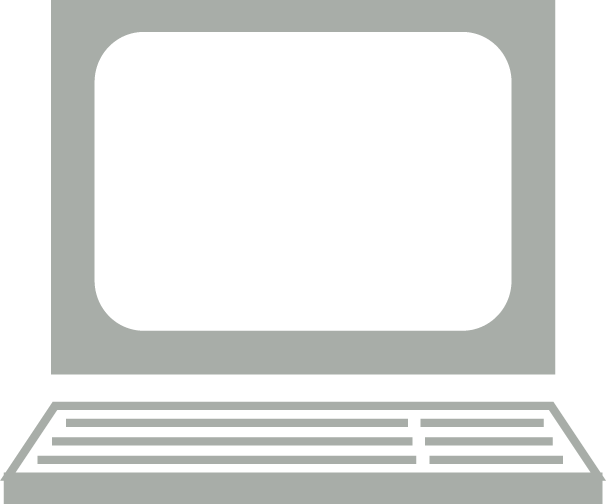 P pol
Pin
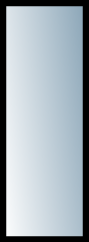 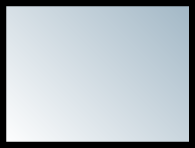 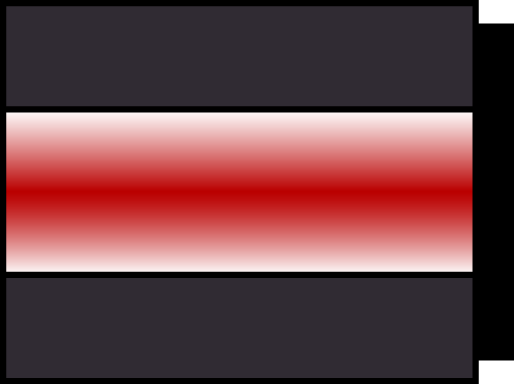 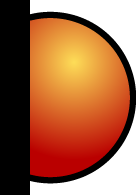 Sample
Pout ≠ 0W
Pout = 0W
Polarizer
HWP
3/29/2023
International Conference on the Physics of the Two Infinities
5
Disadvantages
Mechanical control (step motor)









4 Test Mass + spare (but more are tested)
3/29/2023
International Conference on the Physics of the Two Infinities
6
Liquid Crystal (LC)
Polarization retarder
Electronically controlled         Fast  (LCD have 60-360 Hz refresh rate)
Cheap
Requires low voltage (VMAX = 25 V)
LC Molecules
Incident Laser
Glass Substrate
Transparent conductive layer
LC Alignment layer
0<VRMS<VMAX
LC cell spacer
Polarization changed
3/29/2023
International Conference on the Physics of the Two Infinities
7
LC and Controlled Retardance
Polarization retarder         Apply voltage
Polarization rotator         rotate LC axis
45 °
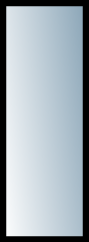 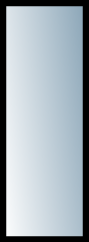 LC2
LC1
Polarization state coverage
Retardation [rad]
Rotation [rad]
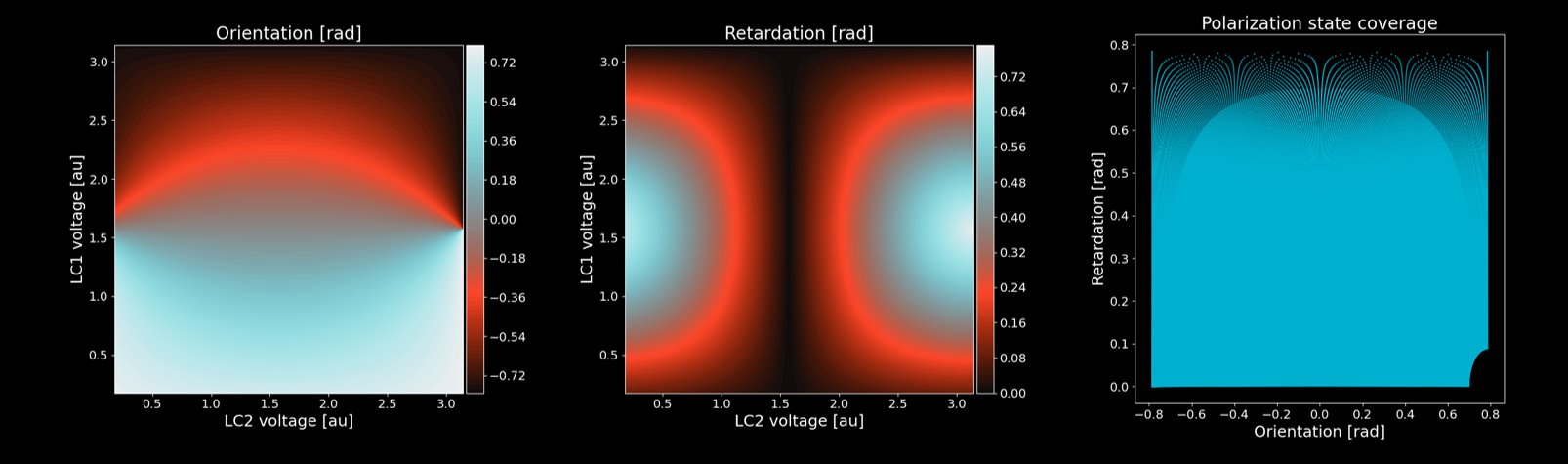 Rotation [rad]
LC1 Voltage [au]
LC1 Voltage [au]
LC2 Voltage [au]
LC2 Voltage [au]
Rotation [rad]
3/29/2023
International Conference on the Physics of the Two Infinities
8
Setup
Electronically tunable            fast measurement
Act on LC2                linear polarimeter
Act on both LC1 and LC2                 Compensation
Measurement time will go down from weeks to hours (0.3s per point)
Pout = 0W
Pout ≠ 0W
LC2
LC1
P pol
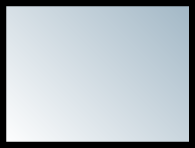 Pin
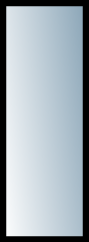 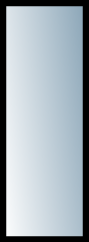 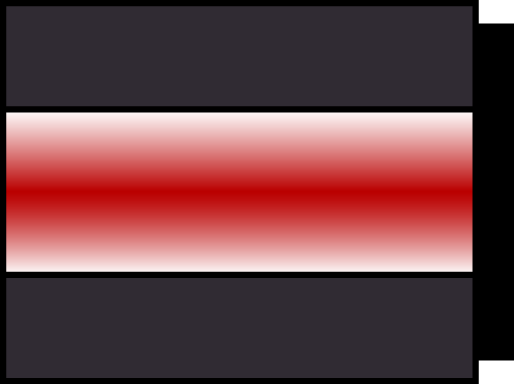 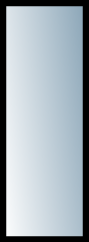 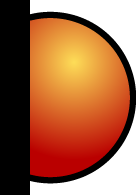 Sample
Polarizer
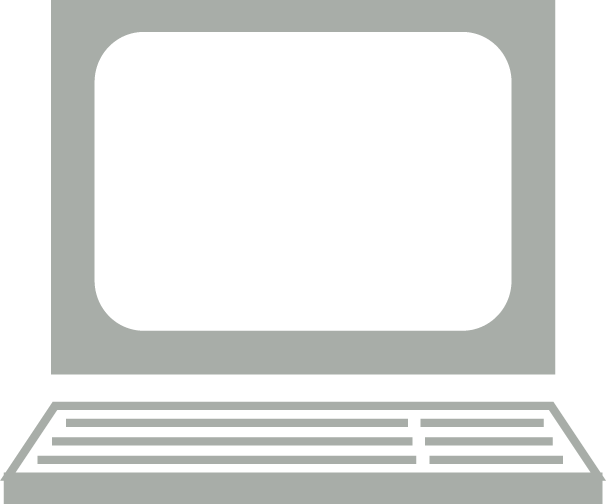 3/29/2023
International Conference on the Physics of the Two Infinities
9
LC calibration setup
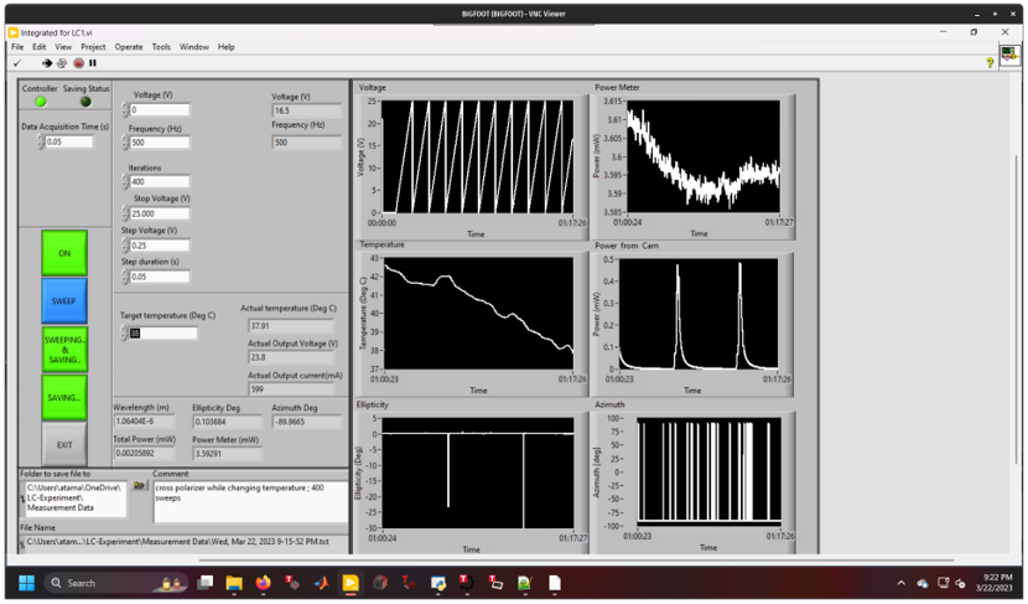 Voltage
Main Power
LabVIEW
Power Ppol
LASER-1064 nm
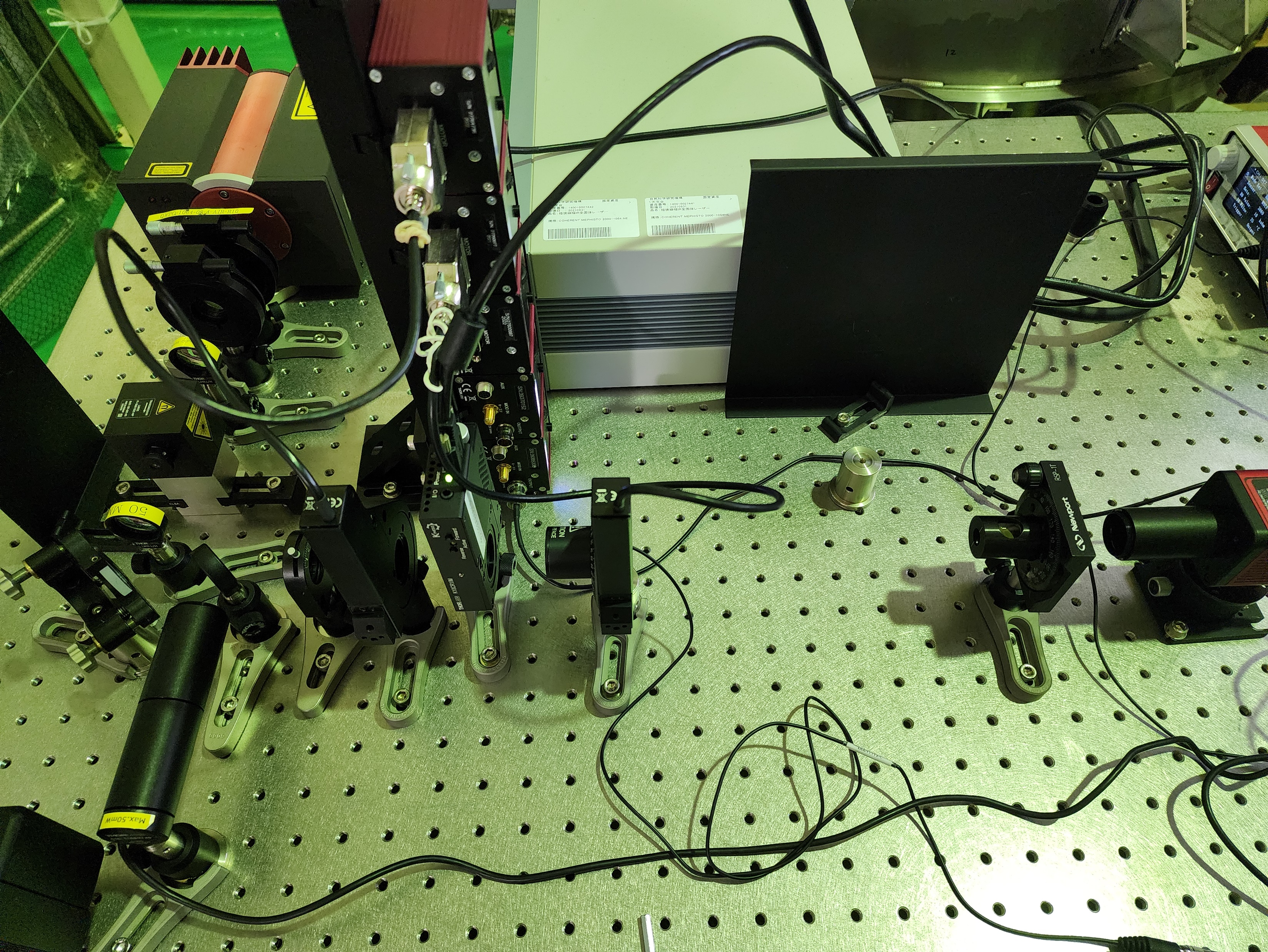 Temperature
QWP & HWP
Ellipticity
Azimuth
FI
PD
QWP & HWP
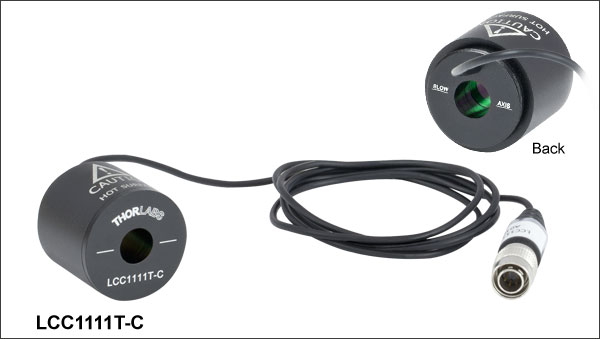 LC
Polarizer
PD
Switching speed= 95.8ms / 1.81ms @ 25.6°C
Op. Temperature = -20 °C to 45 °C
3/29/2023
International Conference on the Physics of the Two Infinities
10
Calibration
Measured retardation at 25 °C         987 nm to 14 nm
Estimated uncertainty : ~6E-9        like Polarimetry and SBC
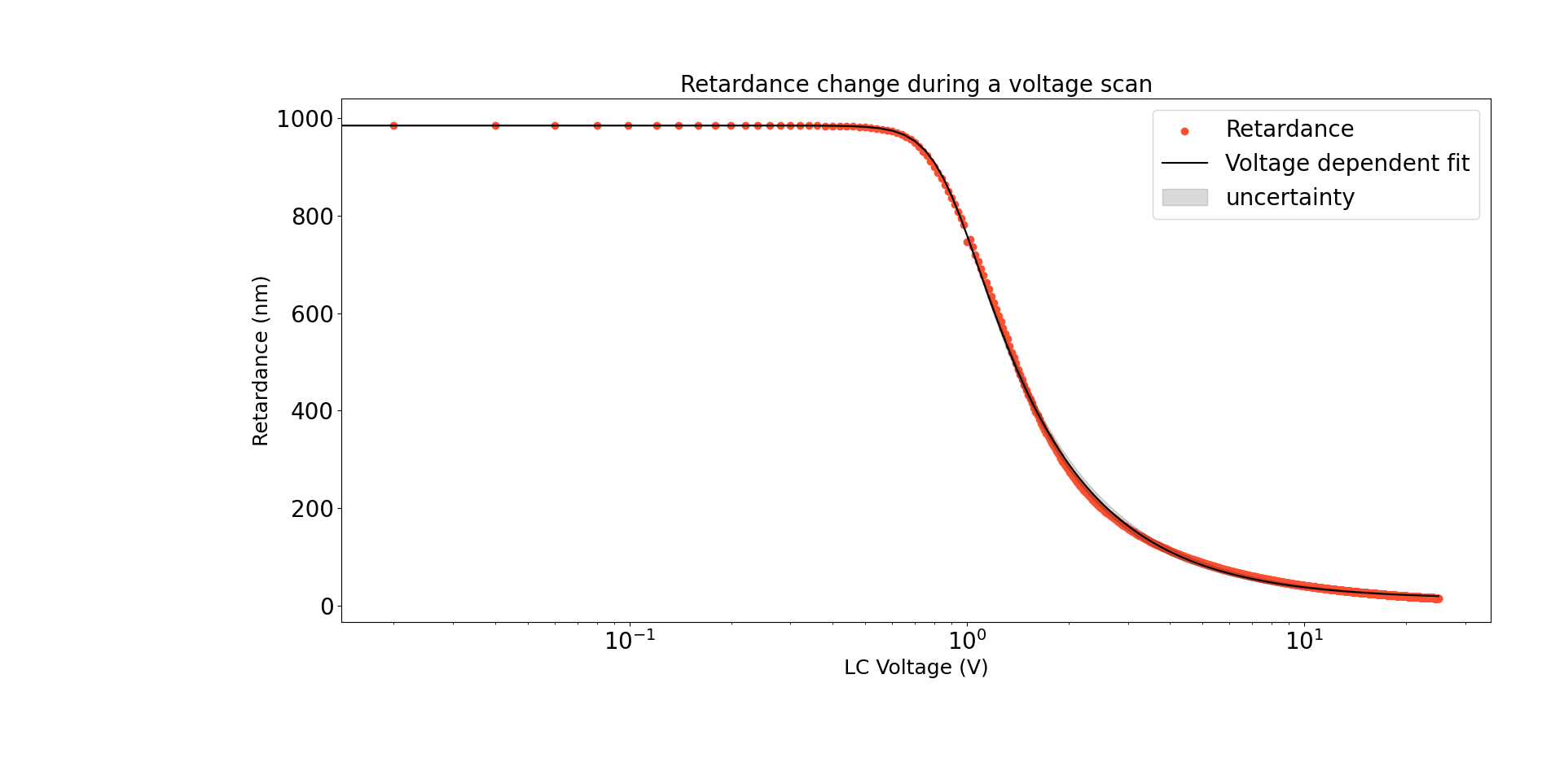 Max Δn
Retardation [nm]
Min Δn
Voltage [V]
3/29/2023
11
International Conference on the Physics of the Two Infinities
Upcoming & Conclusion
What’s next?
Finalize calibration
Measure known birefringence sample
Measure 2D polarization of KAGRA test mass

Conclusion
Faster (0.3 s per point)
Cheaper (compared to other electronically controlled optics)
Similar uncertainty in retardance
3/29/2023
International Conference on the Physics of the Two Infinities
12
Birefringence in KAGRA
3/29/2023
International Conference on the Physics of the Two Infinities
13
Effect of temperature on sensitivity
3/29/2023
International Conference on the Physics of the Two Infinities
14
How do we get our calibration curve
3/29/2023
International Conference on the Physics of the Two Infinities
15